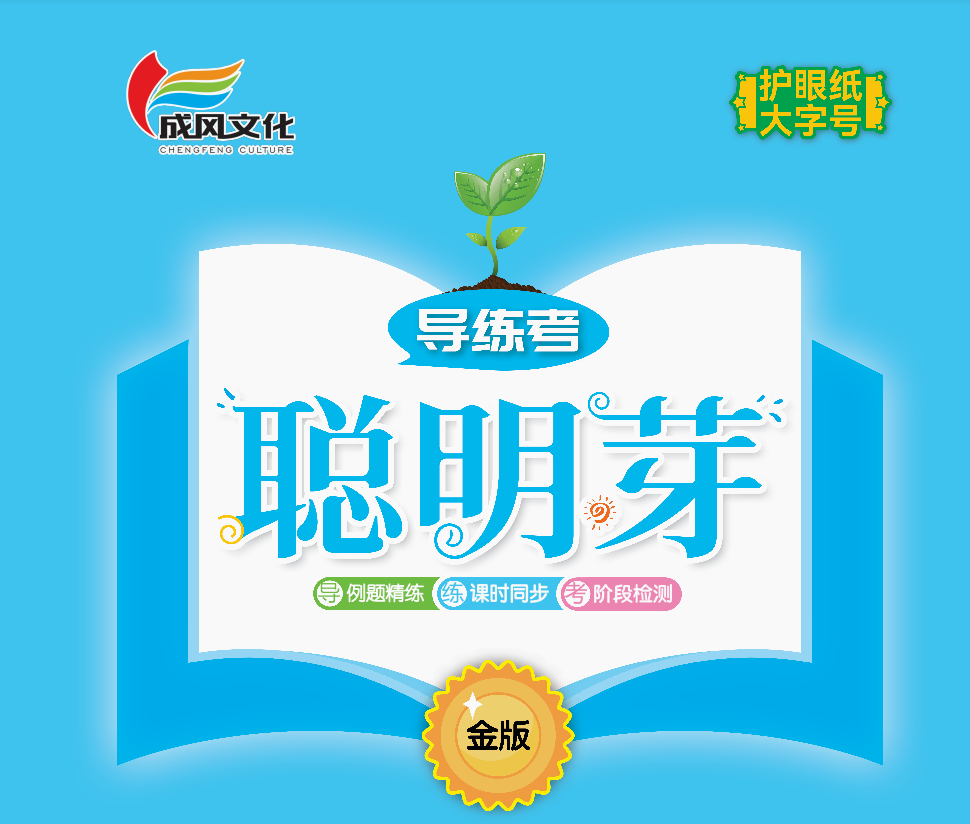 五100以内数加与减(一)
第3课时  青蛙吃虫 子
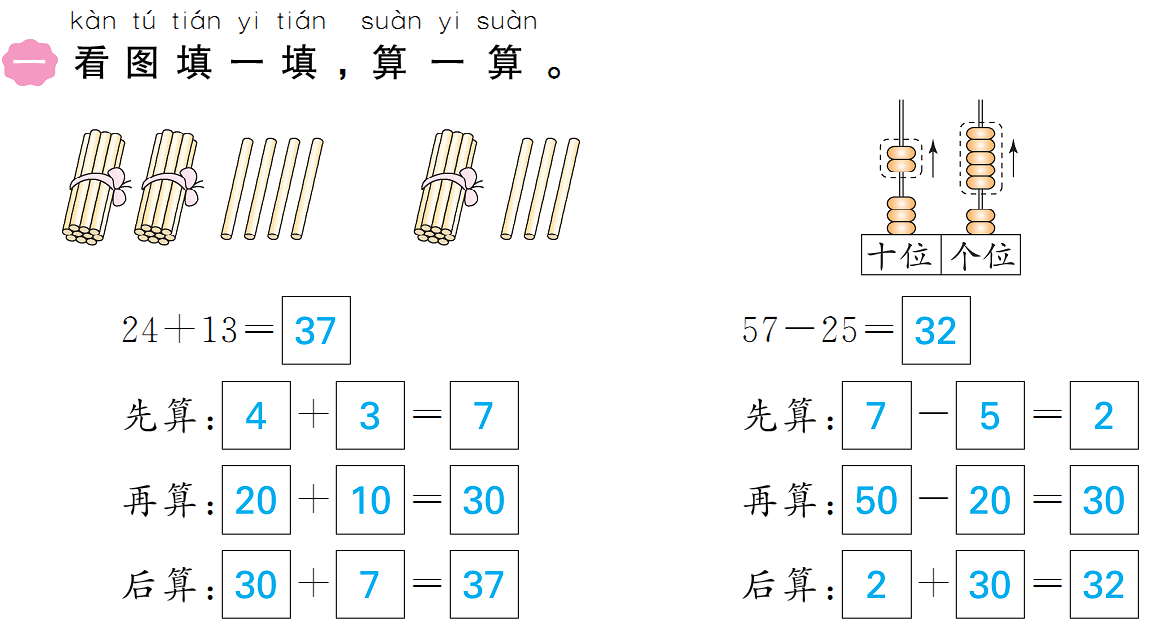 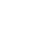 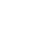 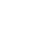 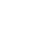 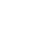 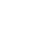 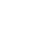 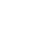 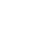 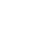 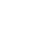 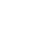 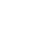 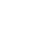 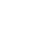 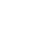 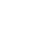 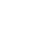 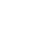 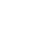 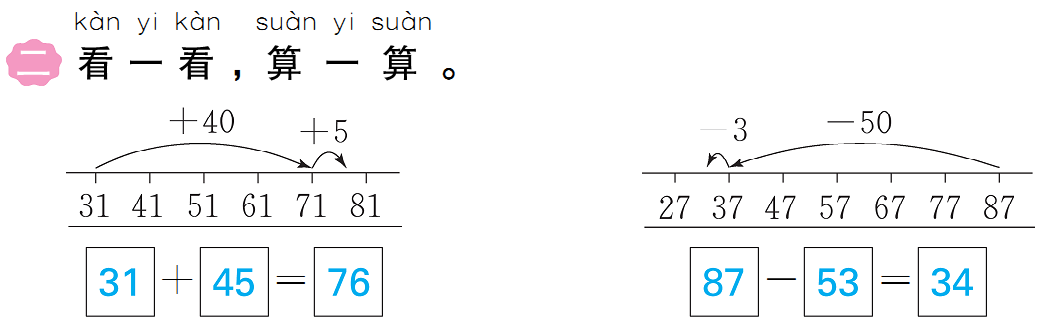 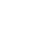 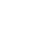 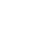 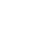 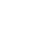 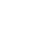 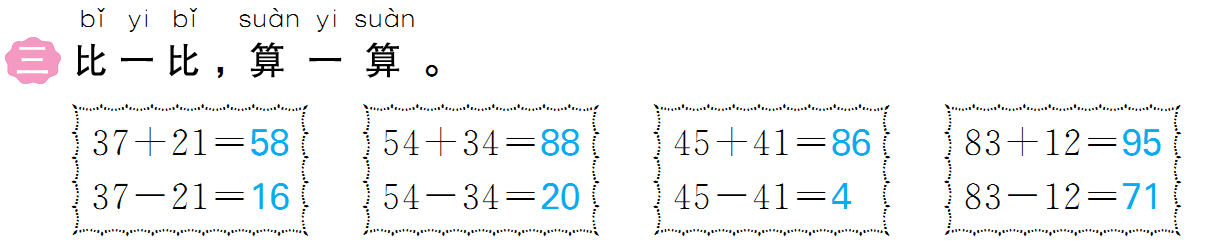 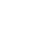 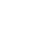 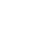 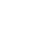 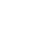 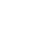 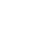 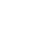 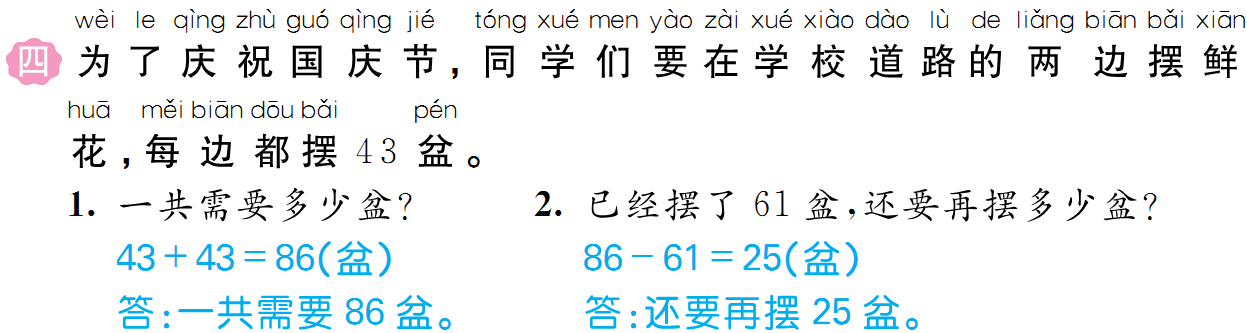 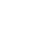 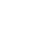 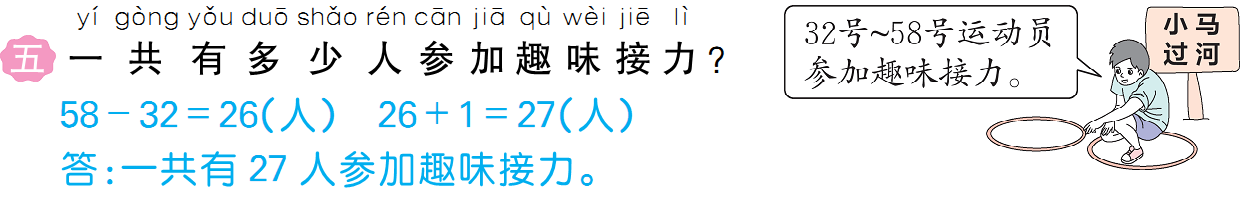 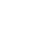 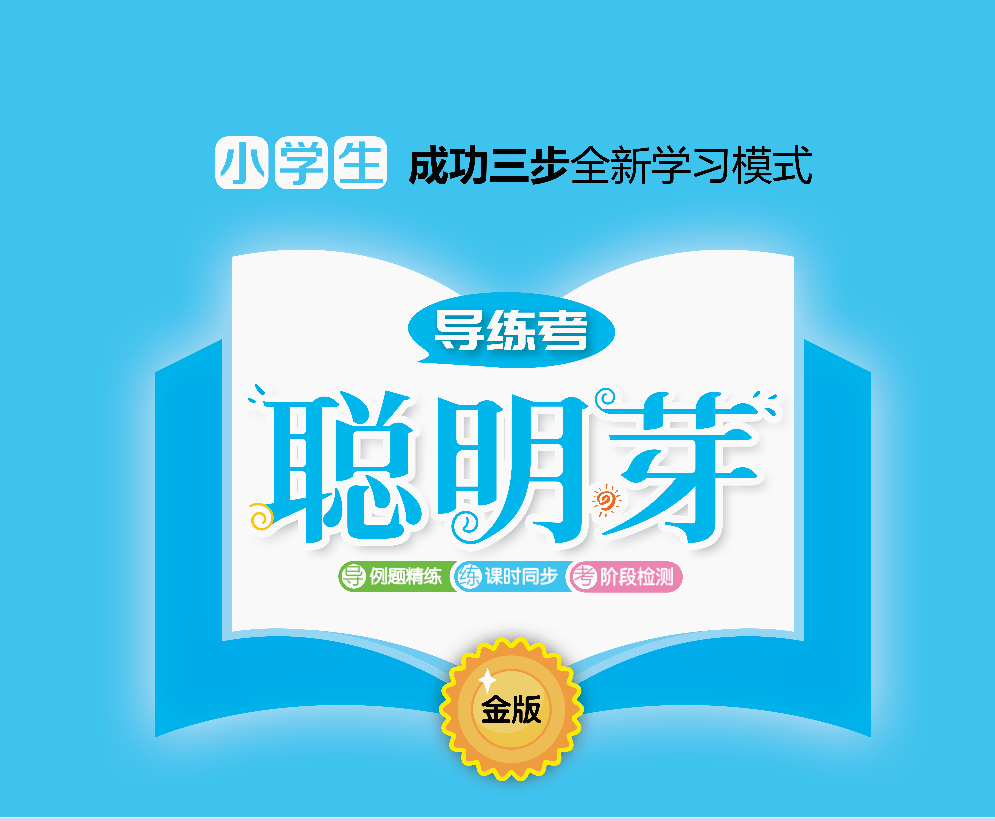